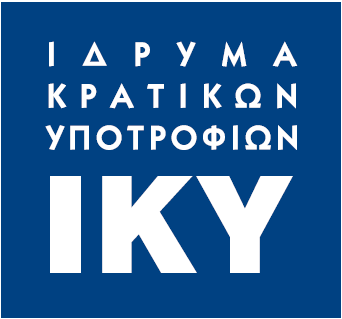 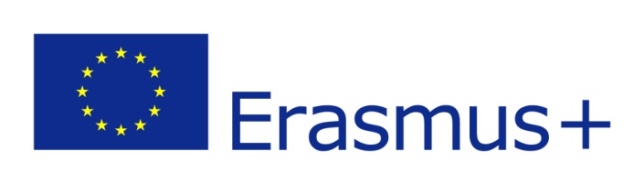 Key Action 2: Cooperation for Innovation and the exchange of good practicesΚαινοτομία – Καλές Πρακτικές
Action: Strategic Partnerships –τομέας Σχολικής Εκπαίδευσης
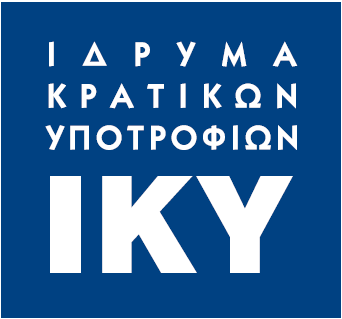 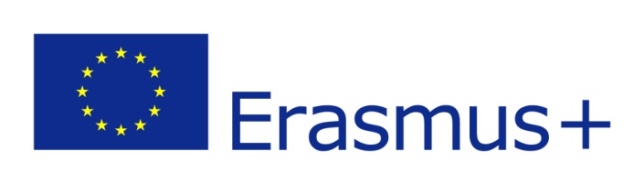 KA2: Strategic Partnerships –           τομέας Σχολικής Εκπαίδευσης
Συμπράξεις φορέων που δραστηριοποιούνται στο χώρο της εκπαίδευσης, της κατάρτισης και της νεολαίας ή σε άλλους κοινωνικούς και οικονομικούς τομείς, με σκοπό την καινοτομία και την εφαρμογή καλών πρακτικών στην σχολική εκπαίδευση.
[Speaker Notes: **Στόχους που καλύπτουν δικές του ανάγκες αλλά και που πραγματώνουν ευρωπαϊκές στρατηγικές.]
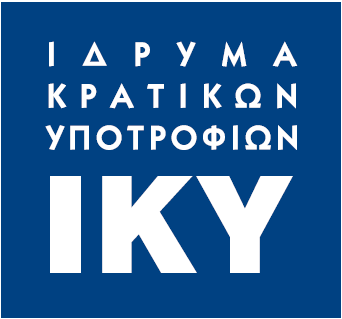 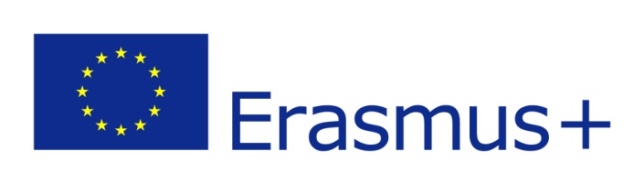 KA2: Strategic Partnerships –           τομέας Σχολικής Εκπαίδευσης
Άλλοι στόχοι:
Αποτροπή σχολικής διαρροής και ενσωμάτωση μαθητών από μειονεκτούσες κοινωνικές ομάδες, ξεκινώντας από την πρώιμη παιδική ηλικία
Ανάπτυξη βασικών και εγκάρσιων δεξιοτήτων των μαθητών 
Βελτίωση των επαγγελματικών προσόντων των εκπαιδευτικών
Διευρυμένη χρήση ICT στην σχολική εκπαίδευση και δημιουργία διδακτικού και μαθησιακού υλικού που θα είναι προσβάσιμο σε όλους και σε όλες τις γλώσσες (Open Educational Resources) 
Εκμάθηση γλωσσών
[Speaker Notes: Βασικές δεξιότητες  reading, writing, mathematics and science
Εγκάρσιες δεξιότητες learning to learn, sense of initiative and entrepreneurship, social, civic and cultural competences.]
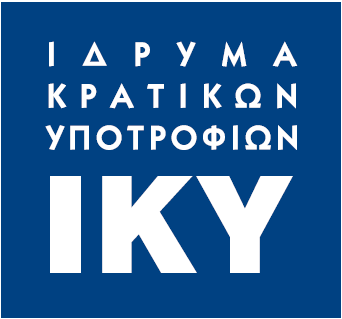 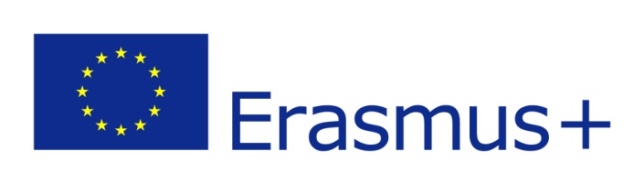 KA2: Strategic Partnerships –           τομέας Σχολικής Εκπαίδευσης
Στοιχεία από LLP:
Συμπράξεις Regio
Πολυμερή σχέδια και δίκτυα (κεντρικές δράσεις)
TOI (μεταφορά καινοτομίας)
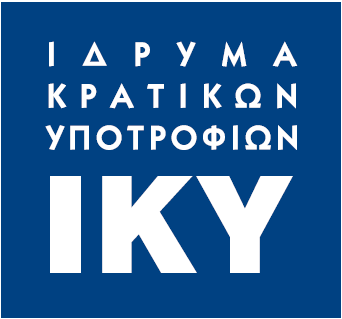 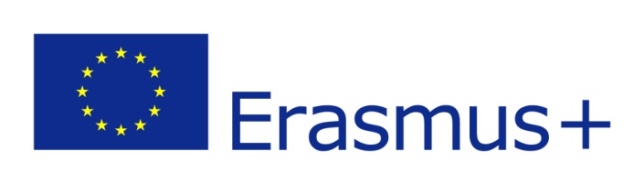 KA2: Strategic Partnerships –                              τομέας Σχολικής Εκπαίδευσης
Κατηγορίες:
Διάφοροι φορείς (Cross sectoral):
 Συνεργασία σχολείων ή / και φορέων που εμπλέκονται στην εκπαίδευση οποιουδήποτε τύπου και βαθμίδας, με την προϋπόθεση ότι θα συνεισφέρουν με σαφή τρόπο στην επίτευξη των στόχων της σύμπραξης. Συμμετέχουν φορείς από τουλάχιστον τρεις χώρες.
Εκπαιδευτικές αρχές 
 Συνεργασία ανάμεσα σε εκπαιδευτικές αρχές τουλάχιστον δύο χωρών και η κάθε μία έχει τουλάχιστον δύο τοπικούς εταίρους (ένα σχολείο και έναν φορέα από άλλα πεδία της εκπαίδευσης, κατάρτισης και νεολαίας ή από τον χώρο της εργασίας)
Σχολικές (School to School):
 Συνεργασία μεταξύ τουλάχιστον δύο σχολείων

Διάρκεια:
2 ή 3 έτη (στόχοι – δραστηριότητες)
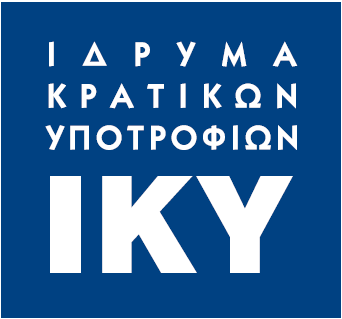 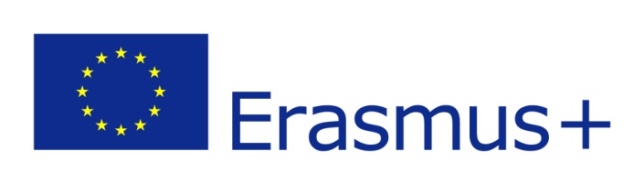 KA2: Strategic Partnerships –                              τομέας Σχολικής Εκπαίδευσης
Cross sectoral:
Η σύμπραξη στο χώρο της σχολικής εκπαίδευσης πρέπει πάντα να απευθύνεται στην σχολική εκπαίδευση. Μπορεί, όμως, επίσης να απευθύνεται και σε άλλους τομείς εκπαίδευσης, κατάρτισης και εργασίας (multi field).
Η σύνθεση και οι δραστηριότητες μίας τέτοιας σύμπραξης  πρέπει να σχετίζονται με τη βελτίωση της ποιότητας της σχολικής εκπαίδευσης και να φέρουν προστιθέμενη αξία που, σε διαφορετική περίπτωση, δεν θα μπορούσε να επιτευχθεί. Τέτοιες συμπράξεις δύναται να συμβάλουν στην αντιμετώπιση σύνθετων φαινομένων, π.χ. σχολική διαρροή.
[Speaker Notes: **Η σύνθεση των εταίρων σε αυτές τις συμπράξεις πρέπει να είναι ικανή για την επίτευξη των στόχων]
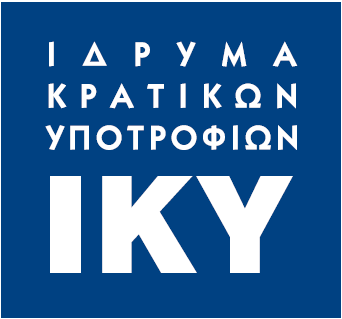 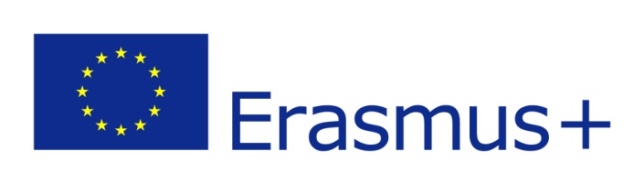 KA2: Strategic Partnerships –                              τομέας Σχολικής Εκπαίδευσης (1)
Δραστηριότητες:
Επιλέγονται ανάλογα με τους στόχους που έχουν τεθεί. 
Συνεργασία για ανάπτυξη, ανταλλαγή και υλοποίηση    
καινοτόμων  πρακτικών
Διακρατικές κινητικότητες με σκοπό τον συντονισμό και οργάνωση των δραστηριοτήτων της σύμπραξης (project meetings) 
Εκδηλώσεις διάδοσης
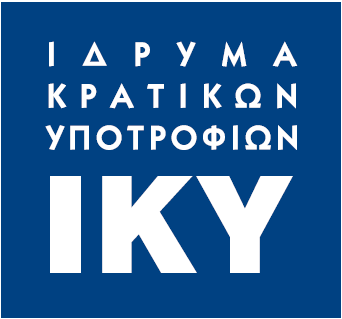 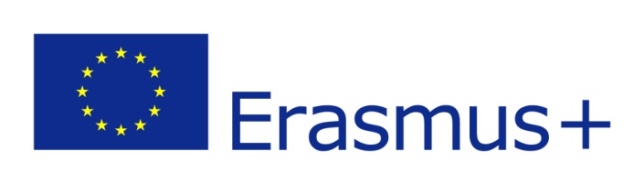 KA2: Strategic Partnerships –                              τομέας Σχολικής Εκπαίδευσης (2)
Διακρατικές κινητικότητες με σκοπό διδακτικές και μαθησιακές δραστηριότητες (Training, teaching or learning activities)
Θα πρέπει να αποδεικνύεται στην αίτηση η αναγκαιότητα πραγματοποίησης συναντήσεων με μαθησιακό και διδακτικό σκοπό, καθώς και ο αριθμός αυτών των συναντήσεων και των συμμετεχόντων σε αυτές. 

Στο πλαίσιο αυτής της δραστηριότητας μπορούν να γίνουν οι εξής  κινητικότητες: 
Short term pupils’ mobility (5 days to 2 months)
Short-term joint staff training events (5 days to 2 months)
Long term mobility of pupils (2 to 12 months)
Long-term teaching or training assignments (2 to 12 months)
[Speaker Notes: Joint staff training events allow the partners in the Strategic Partnership to organise short training events for staff linked to the topic of the Strategic Partnership. These should be organised for small groups of staff from participating organisations from different countries in order to maximise the impact on each participating institution. They can have various formats, i.e. study visits combining on-site visits to relevant organisations, presentations, discussion workshops, etc.
Joint project work events should give pupils and teachers in different countries an opportunity to work together on one or more topics of mutual interest. They help pupils and teachers to acquire and improve skills not only in the topic or subject area on which the project is focused, but also in terms of teamwork, social relations, planning and undertaking project activities and using information and communication technologies (ICT). Participating in joint project work with groups of pupils from partner schools from different countries also gives pupils and teachers the opportunity to practice foreign languages and increases their motivation towards language learning.
Long term mobility of pupils:The aim of the activity is to strengthen the cooperation between the schools involved in the same Strategic Partnership, and to enable them to offer European learning experiences to pupils. The activity allows pupils to develop their understanding of the diversity of European cultures and languages, and helps them acquire competences necessary for their personal development. The schools involved in the partnership work together on developing learning agreements, recognising the studies undertaken at the partner school abroad and strengthening the European dimension in school education. This activity should also be a valuable international pedagogical experience for the teachers involved in the organisation and implementation of the mobility. 
Long term teaching or training assignments: This activity allows teachers and other educational staff (e.g. school managers, librarians, school psychologists, etc.) working in a school participating in a Strategic Partnership to undertake an assignment of 2 – 12 months abroad, teaching in a partner school or engaging in professional activities in another partner organisation related to the field of their expertise. The activity may consist of work in a school or other relevant organisation (e.g. school authorities, NGOs, entreprises, etc), participation in structured courses or seminars (e.g. in teacher training colleges or research organisations), placements or observation periods in a company or organisation in the school sector or any other relevant organisation (e.g school authorities, NGOs, enterprises, etc)]
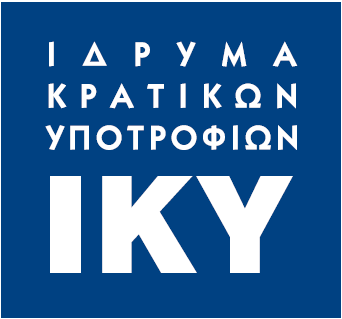 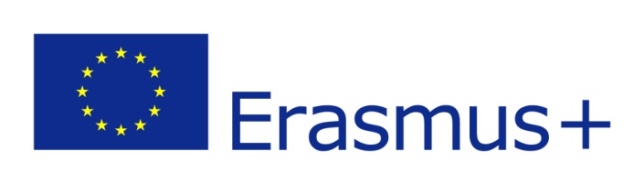 KA2: Strategic Partnerships –                              τομέας Σχολικής Εκπαίδευσης
Κριτήρια αξιολόγησης:
Συνάφεια με στόχους προγράμματος
Επαρκής ανάλυση των αναγκών των συμμετεχόντων φορέων
Συνέργια με άλλους φορείς και καταλληλότητα αυτών
Ευρωπαϊκή προστιθέμενη αξία
Καταλληλότητα εταίρων
Κατανομή δραστηριοτήτων ανάμεσα σε εταίρους
Σαφές πρόγραμμα εργασίας 
Συνάφεια δραστηριοτήτων με στόχους της σύμπραξης
Μέθοδοι αυτο-αξιολόγησης της υλοποίησης 
Επαρκής επικοινωνία ανάμεσα στους εταίρους
Διάδοση – βιωσιμότητα αποτελεσμάτων
Επιρροή στους συμμετέχοντες
[Speaker Notes: **Η αίτηση είναι πολύ λεπτομερής, δηλαδή ζητάει λεπτομέρειες για κάθε τομέα υλοποίησης, τα πώς και τα γιατί, της σύμπραξης έτσι ώστε ο αξιολογητής να είναι σε θέση να κρίνει τις προθέσεις του σχολείου και την ικανότητά του για να φέρει εις πέρας την σύμπραξη.
**Η διάδοση και η βιωσιμότητα των αποτελεσμάτων πολύ σημαντική για το νέο πρόγραμμα.]
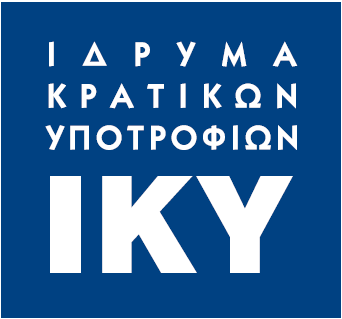 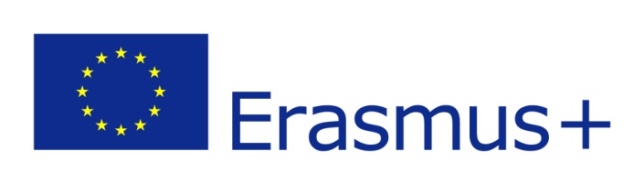 KA2: Strategic Partnerships –                                        τομέας Σχολικής Εκπαίδευσης
Έντυπο αίτησης: (e-form/modular)
Context: Γενικές πληροφορίες για την υποβληθείσα πρόταση
Participating organizations: Πληροφορίες για τον αιτούντα φορέα και τους εταίρους
Description of the project: Πληροφορίες για κάθε στάδιο υλοποίησης (προετοιμασία, υλοποίηση, διάδοση, βιωσιμότητα)
Budget: Ποσά ανά κατηγορία
Project summary: Περιγραφή λογικής και στόχων της προτεινόμενης σύμπραξης
Check list/Data Protection Notice/Declaration of Honour: Προϋποθέσεις / όροι για υποβολή αίτησης
Annexes: Επισύναψη απαραίτητων δικαιολογητικών
Submission: Ηλεκτρονική επικύρωση και υποβολή
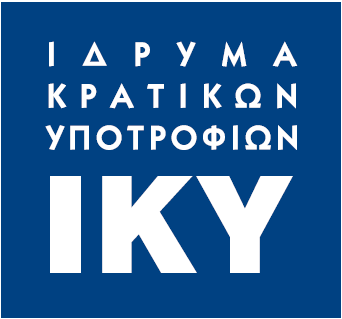 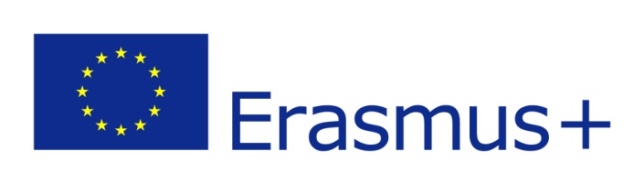 KA2: Strategic Partnerships –                                        τομέας Σχολικής Εκπαίδευσης  (1)
Συμμετέχοντες φορείς:
Σχολεία (Δημόσια – Ιδιωτικά)
Ιδρύματα Ανώτατης Εκπαίδευσης
Φορείς που δραστηριοποιούνται στο χώρο της εκπαίδευσης
Μη κυβερνητικές οργανώσεις
Επιχειρήσεις
Κοινωνικοί εταίροι και εκπρόσωποι της εργασίας
Δημόσιοι τοπικοί ή περιφερειακοί φορείς
Ερευνητικά και επιμορφωτικά κέντρα
Πολιτιστικοί οργανισμοί
Φορείς πιστοποίησης προσόντων
Συμβουλευτικοί φορείς
Οργανισμοί νεότητας
Οποιοσδήποτε άλλος οργανισμός δραστηριοποιείται σε κάθε πεδίο της εκπαίδευσης, κατάρτισης και νεολαίας ή στον κοινωνικό και οικονομικό τομέα και μπορεί να συνεισφέρει στην εκπλήρωση των στόχων του προγράμματος και του σχολείου
[Speaker Notes: **Οι δύο πρώτες κατηγορίες δαπανών αναμένεται να υπάρχουν σε όλες τις συμπράξεις
**Το programme management and implementation περιλαμβάνει δαπάνες για επικοινωνία ανάμεσα στους εταίρους, τοπικές δραστηριότητες, διάδοση σύμπραξης, παραγόμενο υλικό μικρής κλίμακας
**Η αναμόρφωση του προϋπολογισμού δύναται να γίνει από την ΕΜ στις κατηγορίες intellectual outputs, multiplier events και learning activities.]
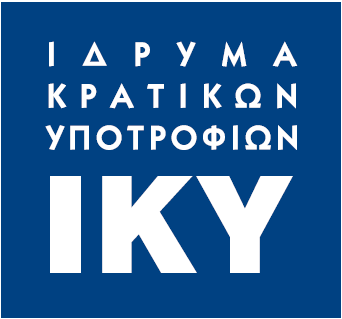 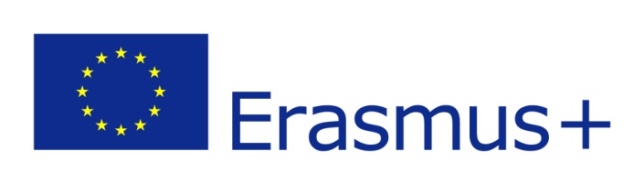 KA2: Strategic Partnerships –                                        τομέας Σχολικής Εκπαίδευσης  (1)
Χρηματοδότηση:
Κοινή και για τα τρία είδη στρατηγικών συμπράξεων
Κόστος ανά μονάδα (εκτός από Exceptional costs & S N Support)
Δυνατότητα επιλογής κατηγορίας δαπανών ανάλογα με το εύρος της σύμπραξης
Πραγματοποίηση δραστηριοτήτων και όχι πραγματικές δαπάνες
Άμεση σχέση με ποιότητα αποτελεσμάτων
Δικαίωμα της ΕΜ για αναμόρφωση κατά την αξιολόγηση αίτησης και τελικής αναφοράς
Ανώτατο ποσό επιχορήγησης για μία Στρατηγική Σύμπραξη τα 150.000 EUR ανά έτος και μέγιστα ποσά ανά κατηγορία
Ο συντονιστής λαμβάνει μεγαλύτερο ποσό στην κατηγορία “Programme Management and implementation”
Κατηγορίες:
Programme management and implementation – grant per organization per month/higher grant for coordinator ( από10 εταίρους και πάνω το ποσό δεν αυξάνεται)
Transnational project meetings – grant per participant per meeting (distance, > 100 χλμ)
[Speaker Notes: **Οι δύο πρώτες κατηγορίες δαπανών αναμένεται να υπάρχουν σε όλες τις συμπράξεις
**Το programme management and implementation περιλαμβάνει δαπάνες για επικοινωνία ανάμεσα στους εταίρους, τοπικές δραστηριότητες, διάδοση σύμπραξης, παραγόμενο υλικό μικρής κλίμακας
**Η αναμόρφωση του προϋπολογισμού δύναται να γίνει από την ΕΜ στις κατηγορίες intellectual outputs, multiplier events και learning activities.]
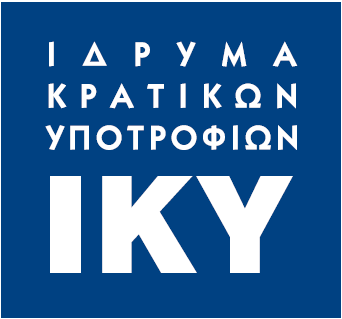 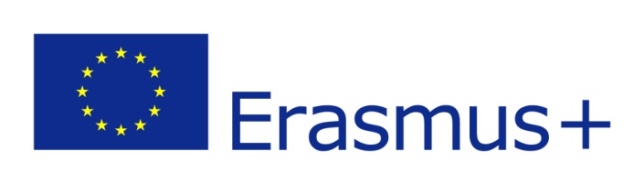 KA2: Strategic Partnerships –                                        τομέας Σχολικής Εκπαίδευσης (2)
Intellectual outputs – grant for staff costs (manager, teacher, technician, administrative staff)
*το κόστος ανάλογο του εύρους των αποτελεσμάτων (quality & quantity)
Multiplier events – grant per participant 
*only for projects with intellectual products
 Exceptional costs (εξοπλισμός, υπεργολαβίες)-75% of eligible costs / Special Needs support- 100% of eligible costs
Learning, teaching and training – grant per distance band for travel, grant per day per participant for subsistence, grant for linguistic support (long term mobilities)
[Speaker Notes: **Το grant for intellectual outputs καλύπτει την εργασία εργατικού δυναμικού τεσσάρων κατηγοριών (manager, teacher/researcher, technical, administrative) που είναι απαραίτητη προκειμένου να παραχθούν σημαντικά ποιοτικά παραδοτέα που θα μπορούν να χρησιμοποιηθούν ευρέως όπως παιδαγωγικό υλικό, ΙΤ εργαλεία, μελέτες, open educational resources κλπ. Δεν προορίζεται για την κατηγορία project management.
**Το grant for multiplier events καλύπτει στην ουσία την διοργάνωση τέτοιων εκδηλώσεων, σε εθνικό και διακρατικό επίπεδο, και όχι τα έξοδα μετακίνησης των συμμετεχόντων. Είναι εκδηλώσεις διάδοσης και εφαρμογής προϊόντων της σύμπραξης που μπορούν να γίνουν κατά τη διάρκεια της σύμπραξης και μετά το τέλος αυτής. Δίδεται μόνο όταν υπάρχουν intellectual outputs.
**Το grant for learning, teaching and training πρέπει να τεκμηριώνεται επαρκώς στην αίτηση για το τι και με ποιο τρόπο θα προσθέσει στην σύμπραξη και στην επίτευξη των στόχων.
**Exceptional costs: Μόνο στην περίπτωση αγοράς εξοπλισμού που δεν χρησιμοποιείται κανονικά από τον φορέα και στην περίπτωση παροχής κάποιας ιδιαίτερης υπηρεσίας όπως δημιουργία open educational sources, μετάφραση κλπ.]
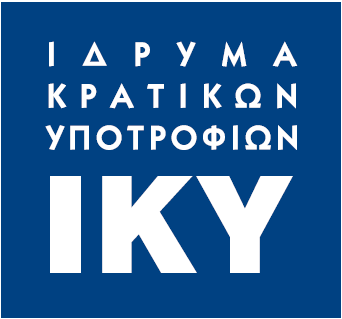 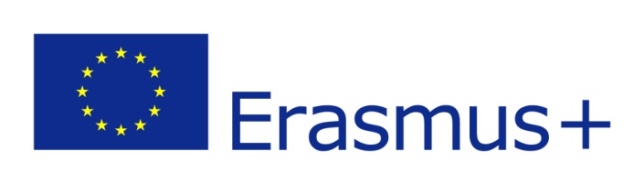 KA2: Strategic Partnerships –                                          τομέας Σχολικής Εκπαίδευσης
Σημαντικές πληροφορίες:
Αίτηση μπορεί να υποβάλει οποιοσδήποτε φορέας εκ μέρους όλων των συμμετεχόντων φορέων (συντονιστής)
Η υποβολή γίνεται μόνο ηλεκτρονικά από τη χώρα συντονίστρια, αφού γίνει εγγραφή στο διαθέσιμο portal 
Έλεγχος επιλεξιμότητας αίτησης και φορέα  καθώς και έλεγχος πολλαπλής υποβολής από τις ΕΜ όλων των εταίρων (επιτρέπεται μία αίτηση  για κάθε ομάδα εταίρων και σε μία ΕΜ)
Η αξιολόγηση της αίτησης γίνεται στη χώρα συντονίστρια
Τελική έκθεση υποβάλλει μόνο ο συντονιστής εκτός από τις StS που υποβάλλουν όλοι οι εταίροι στις ΕΜ τους. Και σε αυτές όμως ο συντονιστής υποβάλλει μία απολογιστική έκθεση εκ μέρους όλων
Για την αξιολόγηση της τελικής αναφοράς λαμβάνονται υπόψη ο αριθμός ΚΑΙ η ποιότητα δραστηριοτήτων, αποτελεσμάτων και τελικών προϊόντων και σε περίπτωση έλλειψης ποιότητας μπορεί να προκύψει αναλογική μείωση της επιχορήγησης.  Λαμβάνεται υπόψη η πραγματοποίηση των δραστηριοτήτων και όχι οι πραγματικές δαπάνες
Δημιουργία πλατφόρμας διάδοσης προϊόντων (Dissemination Platform)
[Speaker Notes: **Για την επικύρωση της νομικής οντότητας  θα επισυνάπτονται ηλεκτρονικά συγκεκριμένα παραστατικά
**Προθεσμία 30 Απριλίου 2013]
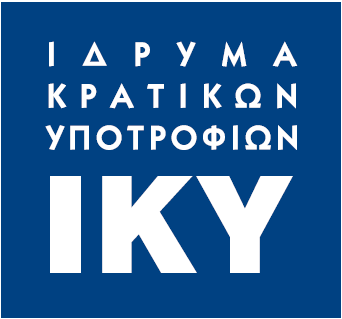 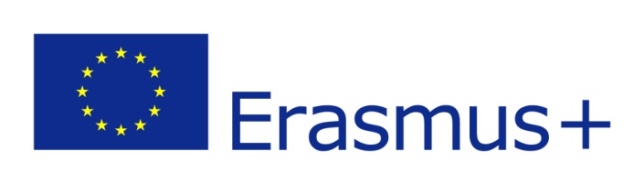 KA2: Strategic Partnerships –                                          τομέας Σχολικής Εκπαίδευσης
Διαφορές στην διοικητική διαχείριση συμπράξεων School to School σε σχέση με υπόλοιπες Strategic Partnerships:
Σε όλες υπογράφεται σύμβαση ΜΟΝΟ μεταξύ του συντονιστή και της Εθνικής  του Μονάδας (με την οποία όμως δεσμεύονται όλοι οι εταίροι) ενώ στις StS κάθε σχολείο (συντονιστής ή εταίρος) υπογράφει σύμβαση με την Εθνική Μονάδα της χώρας του.
Σε όλες, οι αναφορές γίνονται μόνο από τον συντονιστή στην Εθνική του Μονάδα, ενώ στις StS ο κάθε εταίρος αναφέρεται στην Εθνική Μονάδα της χώρας του.
Σε όλες ο συντονιστής διανέμει την επιχορήγηση στον κάθε εταίρο ενώ στις StS ο κάθε εταίρος λαμβάνει το μερίδιο της επιχορήγησης από την Εθνική του Μονάδα (η οποία όμως επιχορήγηση προέρχεται και πάλι από την ΕΜ του συντονιστή).
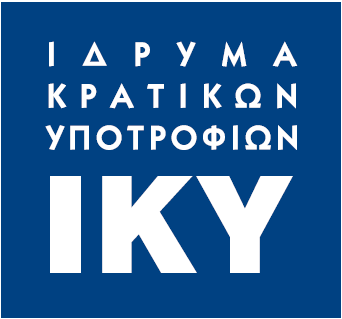 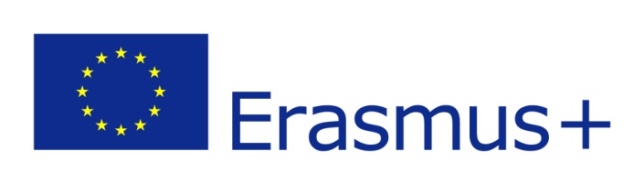 KA2: Strategic Partnerships –                                          τομέας Σχολικής Εκπαίδευσης
E – twinning (σχολικές συμπράξεις):
Ασφαλές ηλεκτρονικό περιβάλλον
Εύρεση εταίρων
Συνεργασία κατά τη διάρκεια της υλοποίησης
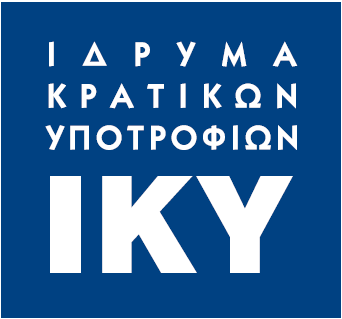 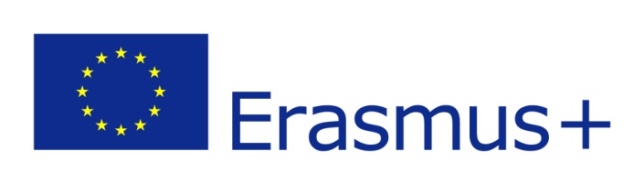 KA2: Strategic Partnerships –                                          τομέας Σχολικής Εκπαίδευσης
Περισσότερες πληροφορίες:
http://ec.europa.eu/programmes/erasmus-plus/index_en.htm

http://www.iky.gr/europaika-programmata/erasmus-plus
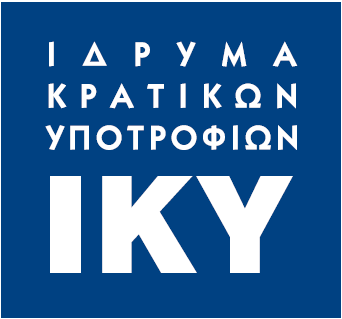 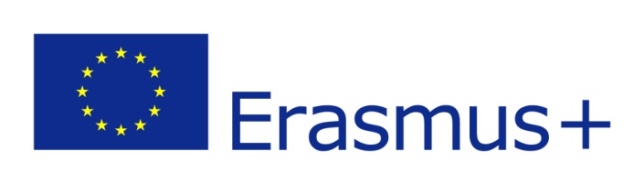 Ευχαριστούμε για την προσοχή σας.
Ερωτήσεις